Preventing  School Shootings:   A Different Approach

The Facilitated Self-Assessment


Presented to the Dean’s Advisory Board
November 5,  2019
Dr.  Thomas McWeeney
Associate Director
Research Institute for Public Management and Governance 
The Jack Brown College of Business and Public  Administration
California State University, San Bernardino
The Preparedness Problem:  Probability  v. Consequence
The 
Unthinkable
Facilitated Self-Assessment: Makes a DIFFERENCE in LOW PROBILITY/HIGH CONSEQUENCE SITUATIONS
FBI EXPERIENCE
The FBI focused almost exclusively on preparedness and response – not so much on prevention. 

MAXCAP 05 was an approach that required each FBI office to assess it self on the strength of key attributes which – if functioning at a high-level – would likely prevent a terrorist act from occurring

Results:  The majority of FBI offices reported that they were not adequately prepared or equipped to prevent terrorism in their district.  And that began the transformation of the CT program
2001 Summary report (Hypothetical) to the FBI director and the Attorney general
other  Users presentation – ao
Process was also used by other IC agencies and the coal mining industry – to prevent the “unthinkable” in those environments
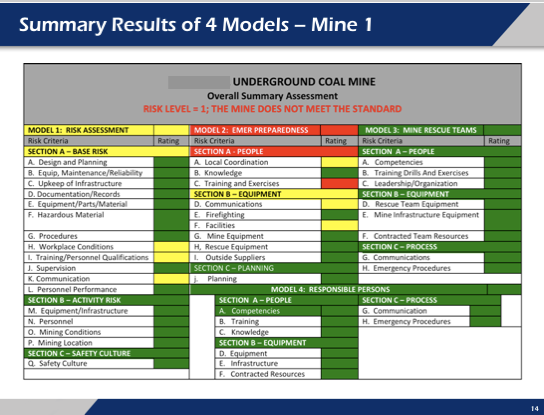 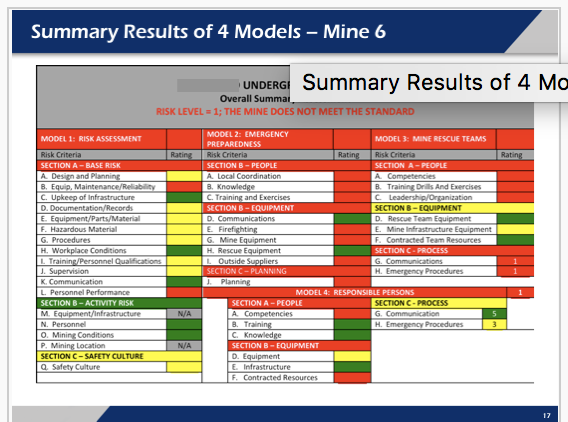 Demonstrates Differences  and Improvement
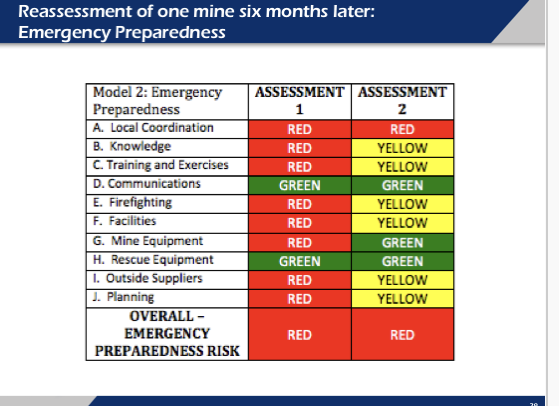 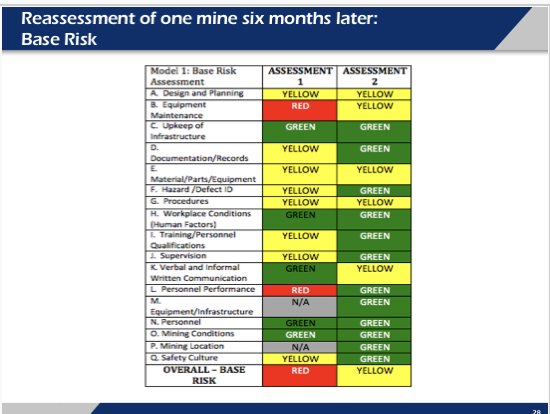 There  are 133,000 K thru 12  schools in the United States 

Since 2010, 107 K thru 12 schools reported shootings on school premises during the school day to  law enforcement.  (Less than .1%)

All but 20 shooters were 17 years old or younger

Three broad categories of shooters:
-- 3 were mass killings – w/at least 10 deaths (Sandy Hook, Parkland, and Santa Fe)
-- 56 were  personal grudge shootings (primarily among students) 
-- 51 were indiscriminate  shootings – with relatively few victims

200,000 students have been exposed to gun violence
Background data
School shooting Considerations
Current environment characterized by much talk, some progress, but no solutions

Progress: 
  Incredibly rapid responses
   Many acts of bravery and heroism
   Several individual examples of preventions

Yet, we continue to feel vulnerable.  What was once unthinkable – our children being shot dead in their schools -  is no longer surprising.
Washing ton Post,  November 13, 2018
Followed by similar stories in:
Wall Street Journal 
LA Times
NY Times
USA Today
”When it comes to hardening schools, policy makers are spending money that is just not effective”
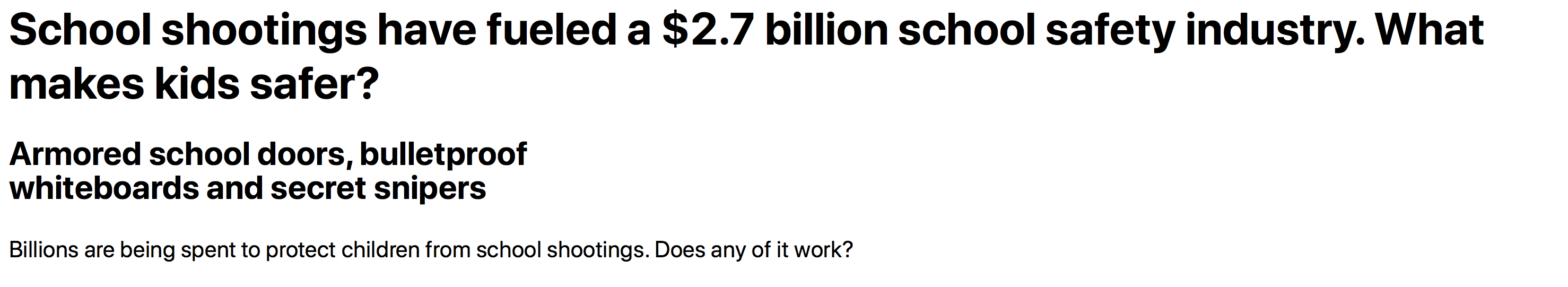 “schools safer,  events on the decline, but parents and children feel more vulnerable”
School Casualties:  2018- 2019
THIS MAY BE THE MOST SIGNIFICANT SOCIAL PROBLEM ARISING FROM THE SHOOTINGS
School self-Assessment Categories
APPLICATION OF MODEL TO SCHOOL SHOOTINGS:  MASS SHOOTINGS
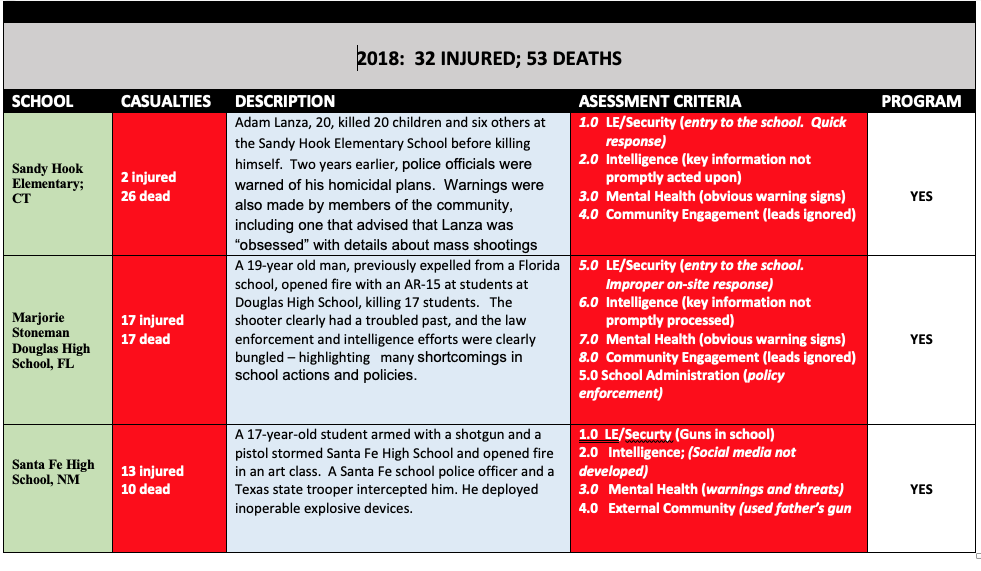 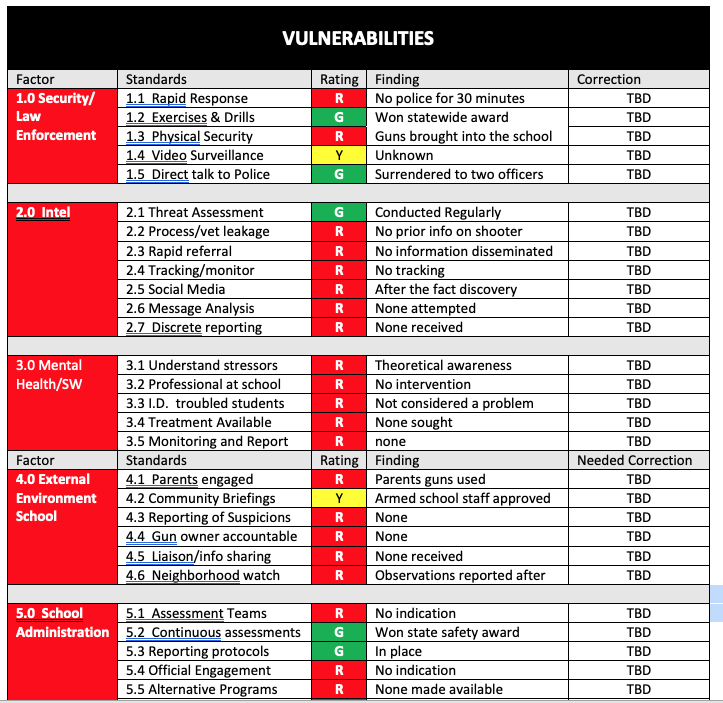 Close –up:  Santa Fe High school
APPLICATION OF MODEL TO SCHOOL SHOOTINGS:  2019 Grudge  SHOOTINGS
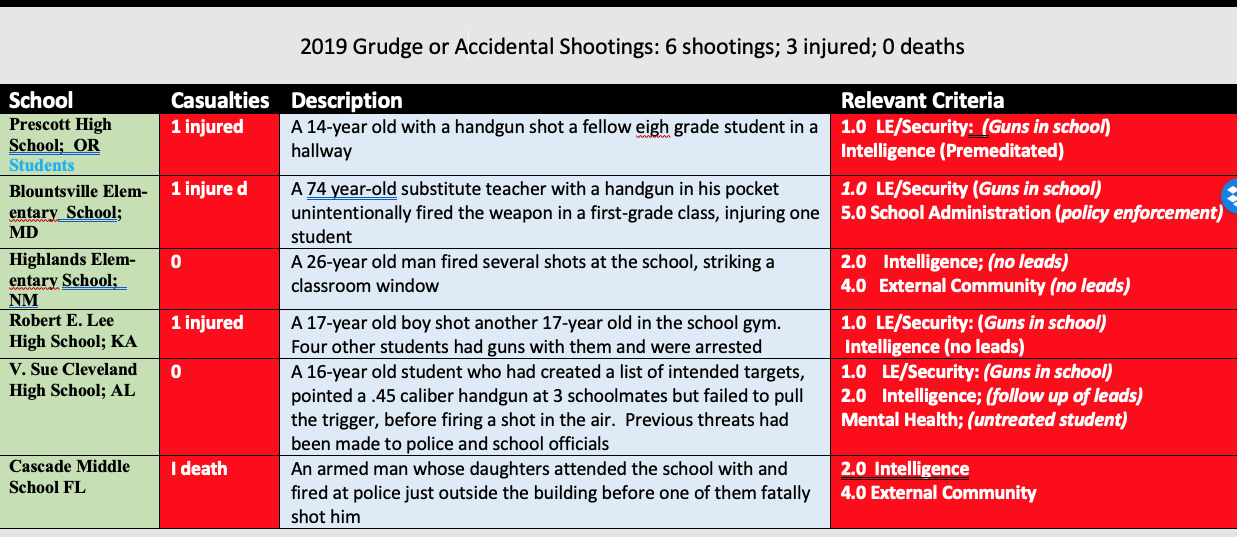 APPLICATION OF MODEL TO SCHOOL SHOOTINGS:  2019 Indiscriminate   SHOOTINGS
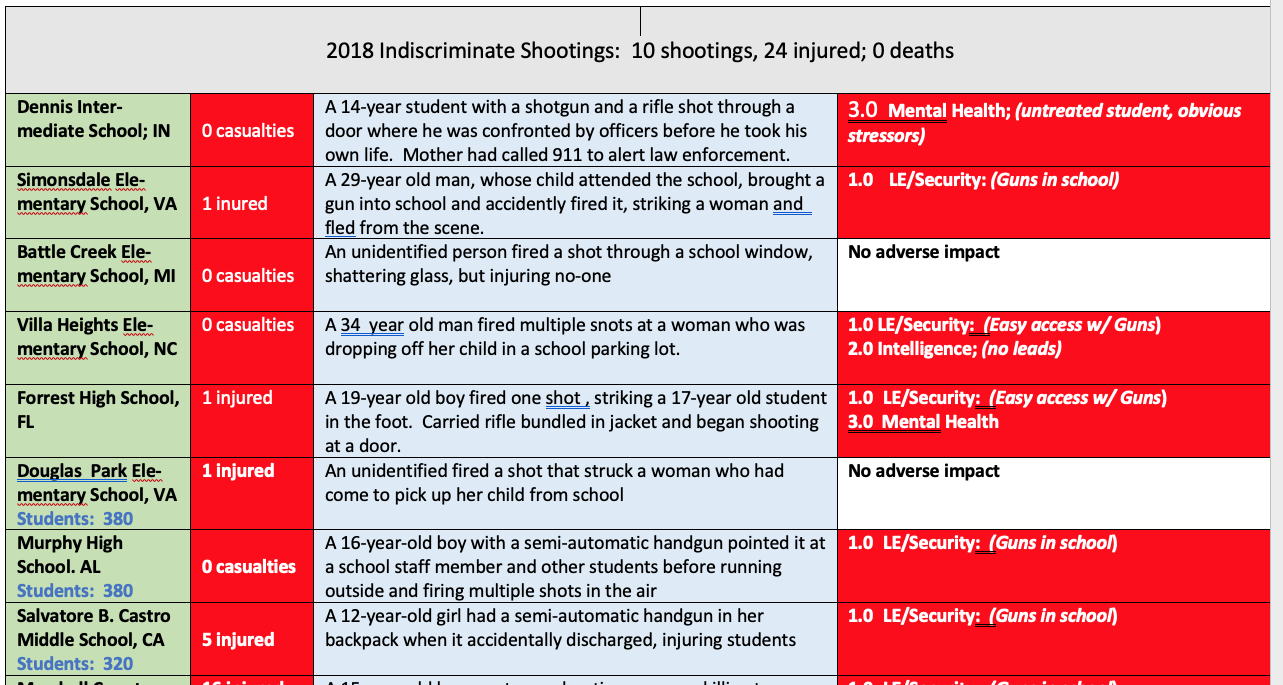 MOST  COMMON ATTRBUTES OF SHOOTERS
MOST  COMMON weaknesses of schools
ATTRIBUTES: Facilitated self assessments
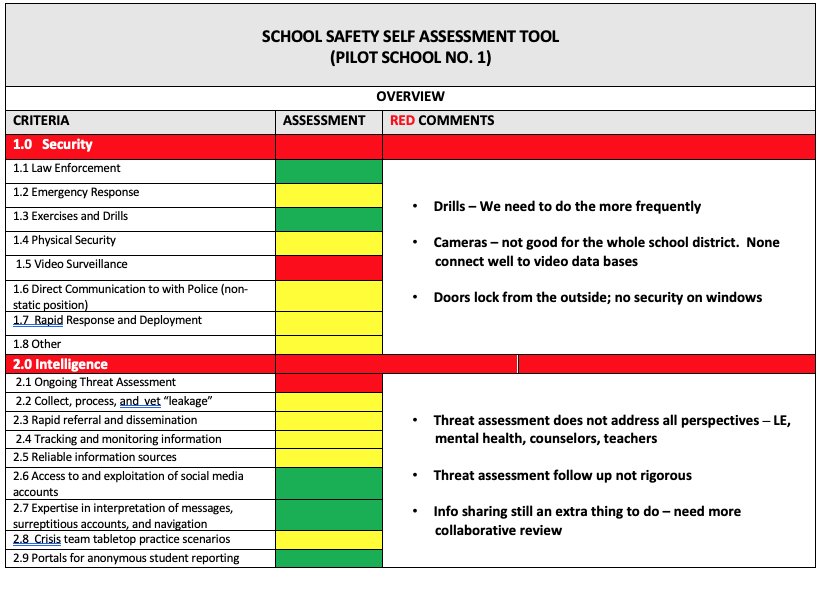 One school assessment
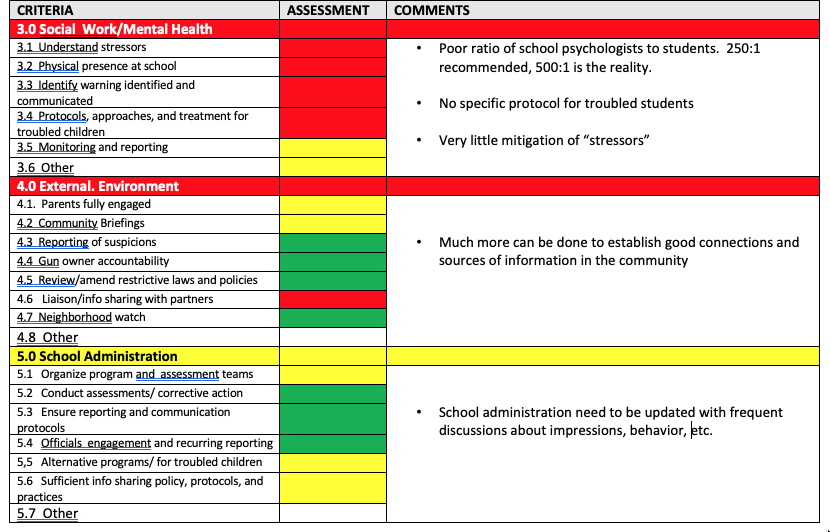 One school assessment
Potential performance measures
Number of assessments

Number of districts that have reduced their  vulnerabilities

Number that are 90 percent or greater GREEN

Number of REDS  that have changed to YELLOW, and GREEN

Progress addressing the most significant problems
Comments FROM participants
“Facilitation was very effective”
OTHER  ORGANIZATIONS TRYING TO MAKE A DIFFERENCE
SEVERAL ORGANIZATIONS ARE DOING OUTSTANDING WORK IN PROVIDING MODELS,  RESOURCES,  AND RECOMMENDATIONS. 

FOCUS TYPACALLY  ON THREAT ASSESSMENTS, ”TIP”  LINES, COUNSELORS, AND ADDRESSING STUDENT ACCESS TO GUNS

AMONG THE MOST INFORMATIVE ARE:
Sandy Hook Foundation
Everytown 
Virginia Student Threat Assessment Guidelines
Our PROGRAM
HOW you CAN HELP
Contact us